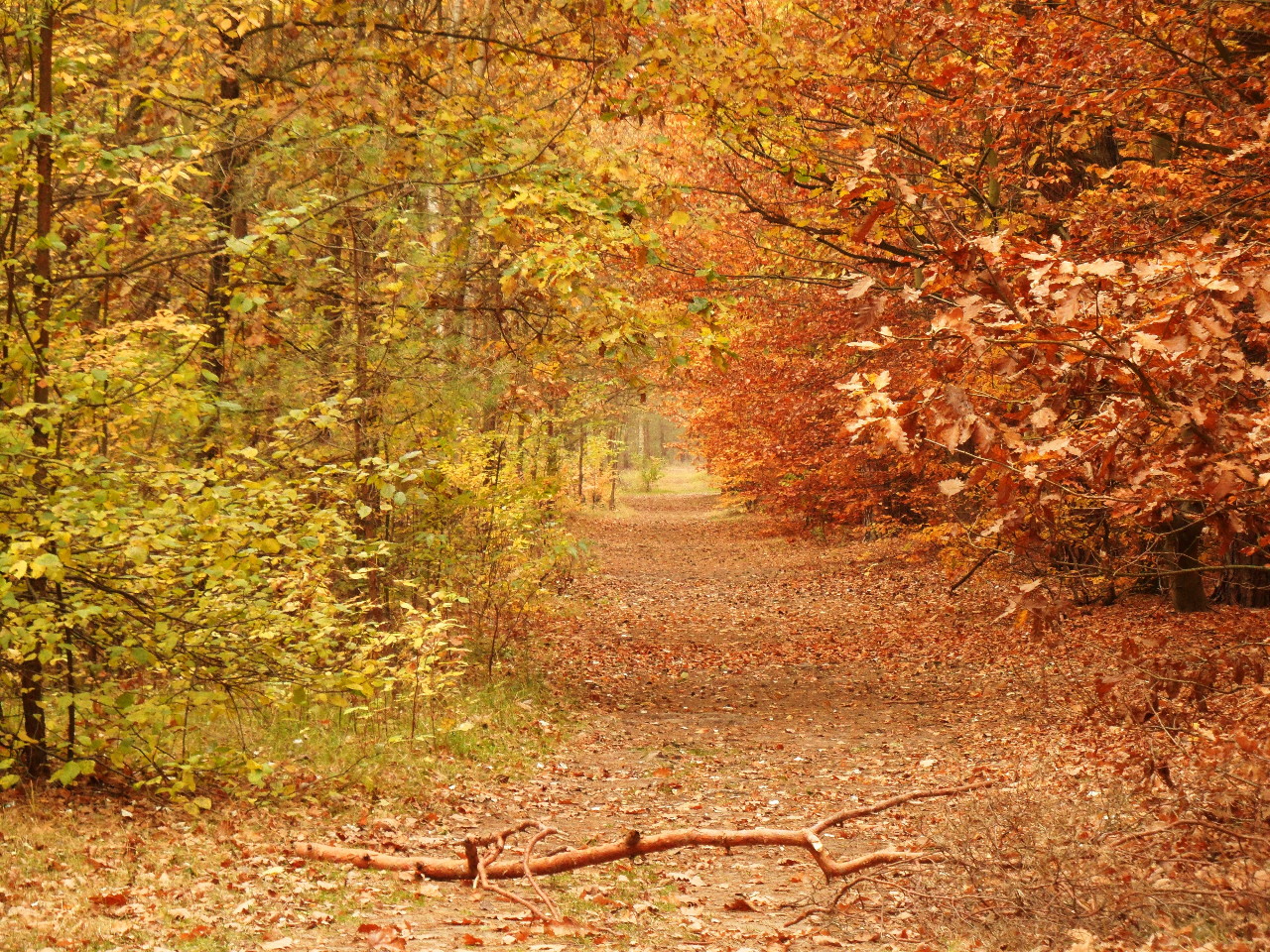 Worship in Spirit and in Truth
Ranger Church of Christ 
Mesquite and Rusk St
ESTHER:  The Queen Who Was Clothed With CourageProv. 31:25
[Speaker Notes: 1. ESTHER:  
    2. The Queen Who Was Clothed With Courage
>>>>>>>>>>>>>>>    3. Strength and honor are her clothing; She shall rejoice in time to come. (Proverbs 31:25)]
“Great occasions do not make heroes or cowards; they simply unveil them to the eyes.
Silently and imperceptibly, as we wake or sleep, we grow strong or we grow weak, and at last some crisis shows us what we have become.”
[Speaker Notes: 1. “Great occasions do not make heroes or cowards; they simply unveil them to the eyes.  
>>>>>>>>>>>>>>>>>>>>>>
    2. Silently and imperceptibly, as we wake or sleep, we grow strong or we grow weak, and at last some crisis shows us what we have become.”]
Introduction
I believe that you will agree that the book of Esther unveils the queen for which it is named as a character of courage. 
 Although inspiration records little about it, Esther had been quietly growing strong for just such a time (Est. 4:14)
What about us?  
What will the trials of life reveal about us?
[Speaker Notes: Introduction
    1. I believe that you will agree that the book of Esther unveils the queen for which it is named as a character of courage.  
>>>>>>>>>>>>>>>>>>>
    2. Although inspiration records little about it, Esther had been quietly growing strong for just such a time (Est. 4:14)
For if you remain completely silent at this time, relief and deliverance will arise for the Jews from another place, but you and your father's house will perish. Yet who knows whether you have come to the kingdom for such a time as this?" (Esther 4:14)
>>>>>>>>>>>>>>>>>>>
    3. What about us?  
>>>>>>>>>>>>>>>>>>>
    4. What will the trials of life reveal about us?  
>>>>>>>>>>>>>>>>>>>]
Will they reveal that we have been growing stronger or weaker day by day? 
In this lesson, we are going to examine the courage of Esther so that we might develop the same characteristic in our own lives (Rom. 15:4).  
Like Esther, many others may be depending upon our being clothed with courage.
[Speaker Notes: 5. Will they reveal that we have been growing stronger or weaker day by day? 
>>>>>>>>>>>>>>>>>>>>
    6. In this lesson, we are going to examine the courage of Esther so that we might develop the same characteristic in our own lives (Rom. 15:4).  
For whatever things were written before were written for our learning, that we through the patience and comfort of the Scriptures might have hope. (Romans 15:4)
>>>>>>>>>>>>>>>>>>>>
    7. Like Esther and many others, they may be depending upon our being clothed with courage.]
The 3 Stages of Courage
STAGE 1 – DELIBERATION 
STAGE 2 – DECLARATION 
STAGE 3 – DEMONSTRATION
STAGE 1 – THE MIND EXAMINES IT
STAGE 2 – THE MOUTH EXPRESESS IT
STAGE 3 – THE MAN EXHIBITS IT
[Speaker Notes: 1. The 3 Stages of Courage
>>>>>>>>>>>>>>>>>>>>>
    2. STAGE 1 – DELIBERATION 
>>>>>>>>>>>>>>>>>>>>>	
    3. STAGE 2 – DECLARATION 
>>>>>>>>>>>>>>>>>>>>>	
    4. STAGE 3 – DEMONSTRATION 
        a. With each of these stages of courage development, there are three stages of action that culminate in courage being formed. 
        b. This first session this morning, we will examine the DELIBERATION stage and the MIND Examination of it.
        c.  In the second session this evening, we will look at the DECLARATION AND DEMONSTRATION stages, the expression and the exhibition of courage. 
>>>>>>>>>>>>>>>>>>>>>
    5. STAGE 1 – THE MIND EXAMINES IT
>>>>>>>>>>>>>>>>>>>>>
    6. STAGE 2 – THE MOUTH EXPRESESS IT
>>>>>>>>>>>>>>>>>>>>>
    7. STAGE 3 – THE MAN EXHIBITS IT]
The 3 Stages of Courage In The Life of Esther
Deliberation – 
She gave much consideration to Haman’s plot to destroy the Jews and Mordecai’s plan to deliver them (Est. 4:1-14).
Declaration – 
She declared that she would go in unto the king even if she perished doing it (Est. 4:15-16). 
Demonstration – 
She did what she said she would do.  
She put on her royal garments, stood in the inner court, and waited for an audience with the king (Est. 5:1-2).
[Speaker Notes: 1. The 3 Stages of Courage In The Life of Esther
>>>>>>>>>>>>>>>>>>>>
    2. Deliberation – She gave much consideration to Haman’s plot to destroy the Jews and to Mordecai’s plan to deliver them (Est. 4:1-14).
>>>>>>>>>>>>>>>>>>>>
    3. Declaration – She declared that she would go in unto the king even if she perished doing it (Est. 4:15-16). 
>>>>>>>>>>>>>>>>>>>>
    4. Demonstration – She did what she said she would do.  
>>>>>>>>>>>>>>>>>>>>
    5. She put on her royal garments, stood in the inner court, and waited for an audience with the king (Est. 5:1-2).]
The 3 Stages of Courage In The Lives of Other Biblical Greats
David – 1 Sam. 17
Deliberation – 
He heard Goliath’s challenge and Saul’s offer.  Rather than rushing right down to fight the giant, he digested the matter  (17:20-27).   
Declaration – 
He declared his willingness to fight the giant (17:31-32).
Demonstration – 
He faced the Philistine (17:40).
[Speaker Notes: 1. The 3 Stages of Courage In The Lives of Other Biblical Greats
>>>>>>>>>>>>>>>>>>>>>>
    2. David – 1 Sam. 17
>>>>>>>>>>>>>>>>>>>>>>
    3. Deliberation - He heard Goliath’s challenge and Saul’s offer.  Rather than rushing right down to fight the giant, he digested the matter  (17:20-27).   

    4. Declaration – He declared his willingness to fight the giant (17:31-32).

    5. Demonstration – He faced the Philistine (17:40).
Then he took his staff in his hand; and he chose for himself five smooth stones from the brook, and put them in a shepherd's bag, in a pouch which he had, and his sling was in his hand. And he drew near to the Philistine. (1 Samuel 17:40)]
The 3 Stages of Courage In The Lives of Other Biblical Greats
Daniel – Dan. 1
Deliberation – 
He purposed in his heart not to defile himself with the king’s wine & meat (1:8).

Declaration – 
He requested only pulse from the prince assigned to oversee him (1:8-16).

Demonstration – 
He ate only pulse and appeared before the king for examination at the appointed time (1:17-21).
[Speaker Notes: 1. Daniel – Dan. 1
>>>>>>>>>>>>>>>>>>>>
    2. Deliberation – He purposed in his heart not to defile himself with the king’s wine & meat (1:8).
But Daniel purposed in his heart that he would not defile himself with the portion of the king's delicacies, nor with the wine which he drank; therefore he requested of the chief of the eunuchs that he might not defile himself. (Daniel 1:8)
>>>>>>>>>>>>>>>>>>>>
    3. Declaration – He requested only pulse from the prince assigned to oversee him (1:8-16).
>>>>>>>>>>>>>>>>>>>>
    4. Demonstration – He ate only pulse and appeared before the king for examination at the appointed time (1:17-21).]
STAGE 1 – DELIBERATION
Esther first learned that something was wrong in the kingdom when her maids informed her that Mordecai was arrayed in sackcloth (Est. 4:1-4).  

When Mordecai refused the change of raiment that she sent, Esther knew that something was really wrong (Est. 4:4) and sent Hatach, a trusted servant, to know “what it was” and “why it was” (Est. 4:5-7).
[Speaker Notes: 1. STAGE 1 – DELIBERATION
>>>>>>>>>>>>>>>>>
    2. Esther first learned that something was wrong in the kingdom when her maids informed her that Mordecai was arrayed in sackcloth (Est. 4:1-4).  
>>>>>>>>>>>>>>>>>
    3. When Mordecai refused “the change of raiment” that she sent, Esther knew that something was really wrong (Est. 4:4) and she sent Hatach (Ha’tak), a trusted servant, to know “what it was” and “why it was” (Est. 4:5-7).]
When Hatach returned with “the copy of the writing of the decree”, Esther knew the reason for Mordecai’s sorrow and learned of the role that he wanted her to play in the salvation of her people (Est. 4:8-9).

It is clear from the text that she gave much thought to what Mordecai was asking.  

After all, she sent word back to Mordecai about the danger of appearing before the king without being called (Est. 4:11).
[Speaker Notes: 4. When Hatach (Ha’Tak) returned with “the copy of the writing of the decree”, Esther knew the reason for Mordecai’s sorrow and learned of the role that he wanted her to play in the salvation of her people (Est. 4:8-9).
He also gave him a copy of the written decree for their destruction, which was given at Shushan, that he might show it to Esther and explain it to her, and that he might command her to go in to the king to make supplication to him and plead before him for her people. So Hathach returned and told Esther the words of Mordecai. (Esther 4:8-9)
>>>>>>>>>>>>>>>>>
    5. It is clear from the text that she gave much thought to what Mordecai was asking.  
>>>>>>>>>>>>>>>>>
    6. After all, she sent word back to Mordecai about the danger of appearing before the king without being called (Est. 4:11).  
"All the king's servants and the people of the king's provinces know that any man or woman who goes into the inner court to the king, who has not been called, he has but one law: put all to death, except the one to whom the king holds out the golden scepter, that he may live. Yet I myself have not been called to go in to the king these thirty days." (Esther 4:11)]
DELIBERATION
Many see Esther’s hesitation as a lack of courage, but I don’t. 

Courage is not recklessness.  

Courage contemplates what must be done before action is taken.

  Margaret Truman observed, “Courage is rarely reckless or foolish…courage usually involves a highly realistic estimate of the odds that must be faced.”
[Speaker Notes: DELIBERATION
    1. Many see Esther’s hesitation as a lack of courage, but I don’t believe that it was. 
>>>>>>>>>>>>>>>>
    2. Courage is not recklessness.  
>>>>>>>>>>>>>>>>
    3. Courage contemplates what must be done before action is taken.  
>>>>>>>>>>>>>>>>
    4. Margaret Truman observed, “Courage is rarely reckless or foolish…courage usually involves a highly realistic estimate of the odds that must be faced.”]
Courage is not fearlessness. 
    
John Wayne once said, “Courage is being scared to death and saddling up anyway.”  

In like manner, Nelson Mandela said, “I learned that courage was not the absence of fear, but the triumph over it.  The brave man is not the man who does not feel afraid, but he who conquers that fear.”  

Mark Twain wrote, “Courage is resistance to fear, mastery of fear – not absence of fear.”  

Finally, Dorothy Bernard defined courage as “fear that has said its prayers.”
[Speaker Notes: 1. Courage is not fearlessness.    
>>>>>>>>>>>>>>>>>>> 
    2. John Wayne once said, “Courage is being scared to death and saddling up anyway.”  
>>>>>>>>>>>>>>>>>>>
    3. In like manner, Nelson Mandela said, “I learned that courage was not the absence of fear, but the triumph over it.  
The brave man is not the man who does not feel afraid, but he who conquers that fear.”  
>>>>>>>>>>>>>>>>>>>
    4. Mark Twain wrote, “Courage is resistance to fear, mastery of fear – not absence of fear.”  
>>>>>>>>>>>>>>>>>>
    5. Finally, Dorothy Bernard defined courage as “fear that has said its prayers.”]
DELIBERATION
I believe that Esther was simply counting the cost.  
She was deliberating over what needed to be done.    
It is important to note that Esther did not tell Mordecai “NO”. 
She simply informed him of the difficulty and danger of doing what he was suggesting. 
When Esther received Mordecai’s second impassioned plea, she sent word that she would go (4:13-16).  
She had counted the cost, and she was willing, if necessary, to pay the price – “and if I perish, I perish” (4:16).
[Speaker Notes: 1. DELIBERATION
>>>>>>>>>>>>>>>>>>>
    2. I believe that Esther was simply counting the cost. 
>>>>>>>>>>>>>>>>>>>
    3. She was deliberating over what needed to be done.    
>>>>>>>>>>>>>>>>>>>
    4. It is important to note that Esther did not tell Mordecai “NO”.  
>>>>>>>>>>>>>>>>>>>
    5. She simply informed him of the difficulty and danger of doing what he was suggesting. 
>>>>>>>>>>>>>>>>>>>
    6. When Esther received Mordecai’s second impassioned plea, she sent word that she would go (4:13-16).  
>>>>>>>>>>>>>>>>>>>
    7. She had counted the cost, and she was willing, if necessary, to pay the price – “and if I perish, I perish” (4:16).]
From Esther, we learn that courage, like fear, springs from the heart or mind.  

This should not really be a surprise to us. 

After all, Solomon observed that as a man “thinketh in his heart, so is he” (Prov. 23:7; cf. 4:23).   

Over the years, Esther had quietly developed a brave heart. 

Her request for Mordecai and the Jews to fast revealed that her courage was based on her trust in the providential care of God.
[Speaker Notes: 1. From Esther, we learn that courage, like fear, springs from the heart or mind.  
>>>>>>>>>>>>>>>>>
    2. This should not really be a surprise to us.  
>>>>>>>>>>>>>>>>>
    3. After all, Solomon observed that as a man “thinketh in his heart, so is he” (Prov. 23:7; cf. 4:23).   
For as he thinks in his heart, so is he. "Eat and drink!" he says to you, But his heart is not with you.  (Proverbs 23:7)
Keep your heart with all diligence, For out of it spring the issues of life. (Proverbs 4:23)
>>>>>>>>>>>>>>>>>
    4. Over the years, Esther had quietly developed a brave heart.  
>>>>>>>>>>>>>>>>>
    5. Her request for Mordecai and the Jews to fast revealed that her courage was based on her trust in the providential care of God.]
DELIBERATION
In like manner, if we are going to be clothed with courage as Esther was, then we are going to have to start with our thinking. 

We are going to have to let our heart take courage (Psa. 27:14; 31:24). 

We are going to have to develop the mind of Esther, or better yet, the mind of Christ (Phil. 2:5). 

Esther was willing to go to the king, but Christ was willing to go to the cross.
[Speaker Notes: 1. DELIBERATION (4)
    2. In like manner, if we are going to be clothed with courage as Esther was, then we are going to have to start with our thinking. 
    3. We are going to have to let our heart take courage (Psa. 27:14; 31:24). 
    4. We are going to have to develop the mind of Esther, or better yet, the mind of Christ (Phil. 2:5).  
    5. Esther was willing to go to the king, but Christ was willing to go to the cross.]
Be assured that Jesus knew exactly what a fearful thing such a death was (Phil. 2:8; Heb. 5:7). 
 
His prayers in Gethsemane for the cup to pass from Him were not a lack of courage. 
 
They were simply the necessary deliberations that He was making to deliver us from death.  

He trusted His Father completely and prayed for His will to be done (Mt. 26:39).
[Speaker Notes: 1. Be assured that Jesus knew exactly what a fearful thing such a death was (Phil. 2:8; Heb. 5:7).  
And being found in appearance as a man, He humbled Himself and became obedient to the point of death, even the death of the cross. (Philippians 2:8)
who, in the days of His flesh, when He had offered up prayers and supplications, with vehement cries and tears to Him who was able to save Him from death, and was heard because of His godly fear, (Hebrews 5:7)
>>>>>>>>>>>>>>>>>>>>>
    2. His prayers in Gethsemane for the cup to pass from Him were not a lack of courage.  
>>>>>>>>>>>>>>>>>>>>>
    3. They were simply the necessary deliberations that He was making to deliver us from death.  
>>>>>>>>>>>>>>>>>>>>>
    4. He trusted His Father completely and prayed for His will to be done (Mt. 26:39).
He went a little farther and fell on His face, and prayed, saying, "O My Father, if it is possible, let this cup pass from Me; nevertheless, not as I will, but as You will." (Matthew 26:39)]
DELIBERATION
Today, each of us must develop the courage to take up our cross daily and follow Him (Lk. 9:23).  

Like our Lord and Esther, we must count the cost, and commit to paying the necessary price (Lk. 14:25-33; Rev. 2:10). 
 
We must grow in boldness by learning to trust Him more (Isa. 35:4; Psa. 23:4; 27:1; 56:4).  

With His help, there is simply no obstacle that we can’t overcome (Rom. 8:31).
[Speaker Notes: 1. DELIBERATION (5)
>>>>>>>>>>>>>>>>>>>>
    2. Today, each of us must develop the courage to take up our cross daily and follow Him (Lk. 9:23). 
Then He said to them all, "If anyone desires to come after Me, let him deny himself, and take up his cross daily, and follow Me. (Luke 9:23)
>>>>>>>>>>>>>>>>>>>>
    3. Like our Lord and Esther, we must count the cost, and commit to paying the necessary price (Lk. 14:25-33; Rev. 2:10).  
Be faithful until death, and I will give you the crown of life. (Revelation 2:10b)
>>>>>>>>>>>>>>>>>>>>>
    4. We must grow in boldness by learning to trust Him more (Isa. 35:4; Psa. 23:4; 27:1; 56:4).  
Say to those who are fearful-hearted, "Be strong, do not fear! Behold, your God will come with vengeance, With the recompense of God; He will come and save you." (Isaiah 35:4)
Yea, though I walk through the valley of the shadow of death, I will fear no evil; For You are with me; Your rod and Your staff, they comfort me. (Psalms 23:4)
>>>>>>>>>>>>>>>>>>>>>
    5. With His help, there is simply no obstacle that we can’t overcome (Rom. 8:31).     
What then shall we say to these things? If God is for us, who can be against us? (Romans 8:31)]
1. Hearing and faith, Rom. 10:17
2. Repentance, Acts 2:38 
3. Professing Christ, Rom. 10:9-10 
4. Immersion in water, Acts 22:16 
5. Faithfulness, Rev. 2:10
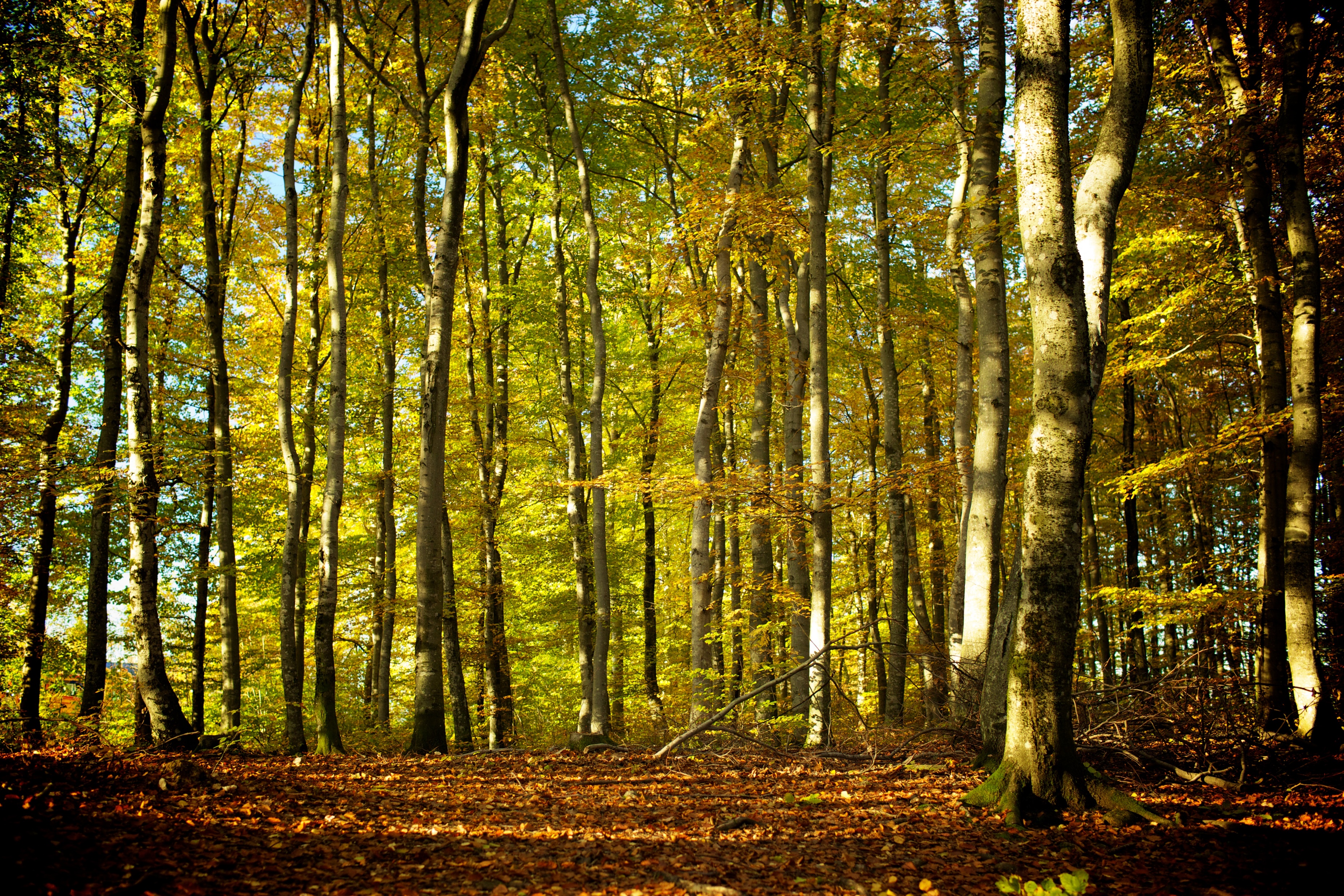 Welcome to Worship
Stay and Visit
Ranger 
Church of Christ
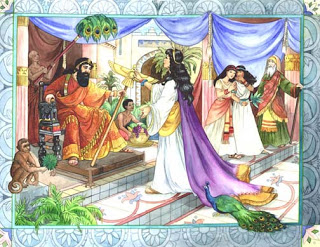 [Speaker Notes: 1. This evening we will continue to cover the courage of Queen Esther.]
ESTHER:  The Queen Who Was Clothed With CourageProv. 31:25
[Speaker Notes: 1. ESTHER:  
>>>>>>>>>>>>>>>>>>>    2. The Queen Who Was Clothed With Courage
>>>>>>>>>>>>>>>>>>>    3. Strength and honor are her clothing; She shall rejoice in time to come. (Proverbs 31:25)]
The 3 Stages of Courage
STAGE 1 – DELIBERATION 
STAGE 2 – DECLARATION 
STAGE 3 – DEMONSTRATION
STAGE 1 –  THE MIND EXAMINES IT
STAGE 2 –  THE MOUTH EXPRESESS IT
STAGE 3 –  THE MAN EXHIBITS IT
[Speaker Notes: 1. The 3 Stages of Courage
    2. STAGE 1 – DELIBERATION 
        a. This morning we talked about developing courage through deliberation and the Mind examining that deliberation. 
        b. This evening we will continue with the Declaration and Demonstration stages of developing Courage.
>>>>>>>>>>>>>>>>>>>	
    3. STAGE 2 – DECLARATION 
>>>>>>>>>>>>>>>>>>>	
    4. STAGE 3 – DEMONSTRATION 
>>>>>>>>>>>>>>>>>>>
    5. STAGE 1 – THE MIND EXAMINES IT
>>>>>>>>>>>>>>>>>>>
    6. STAGE 2 – THE MOUTH EXPRESESS IT
>>>>>>>>>>>>>>>>>>>
    7. STAGE 3 – THE MAN EXHIBITS IT]
Stage 2 – DECLARATION
Once Esther gave the proper consideration to what needed to be done and counted the cost, her courage moved from her mind to her mouth and from deliberation to declaration.
Notice that Esther sent answer that she would go “in unto the king” (4:16).  
She did not say that she would make supplication.  
Although supplication was clearly her purpose in going, she didn’t know if she would get the opportunity to do so.  
She knew that she might be hewn down by the guards before she could do so. 
She had already resigned herself to the possibility of perishing.
[Speaker Notes: 1. Stage 2 – DECLARATION
>>>>>>>>>>>>>>>>>>>>
    2. Once Esther gave the proper consideration to what needed to be done and counted the cost, her courage moved from her mind to her mouth and from deliberation to declaration.
>>>>>>>>>>>>>>>>>>>>
    3. Notice that Esther sent answer that she would go “in unto the king” (4:16).  
"Go, gather all the Jews who are present in Shushan, and fast for me; neither eat nor drink for three days, night or day. My maids and I will fast likewise. And so I will go to the king, which is against the law; and if I perish, I perish!" (Esther 4:16)
>>>>>>>>>>>>>>>>>>>>
    4. She did not say that she would make supplication.  
>>>>>>>>>>>>>>>>>>>>
    5. Although supplication was clearly her purpose in going, she didn’t know if she would get the opportunity to do so.  
>>>>>>>>>>>>>>>>>>>>
    6. She knew that she might be hewn down by the guards before she could do so. 
>>>>>>>>>>>>>>>>>>>>
    7. She had already resigned herself to the possibility of perishing.]
Notice also that in the text Esther went from being charged by Mordecai to make supplication before the king to charging Mordecai to make supplication before the Lord (Est. 4:8, 16). 

This conclusion that Mordecai was making supplication is based on the conclusion that prayer was connected with the fasting and/or that God’s blessings were being sought.
[Speaker Notes: 8. Notice also that in the text Esther went from being charged by Mordecai to make supplication before the king to charging Mordecai to make supplication before the Lord (Est. 4:8, 16).  
He also gave him a copy of the written decree for their destruction, which was given at Shushan, that he might show it to Esther and explain it to her, and that he might command her to go in to the king to make supplication to him and plead before him for her people. (Esther 4:8)
"Go, gather all the Jews who are present in Shushan, and fast for me; neither eat nor drink for three days, night or day. My maids and I will fast likewise. And so I will go to the king, which is against the law; and if I perish, I perish!" (Esther 4:16)
>>>>>>>>>>>>>>>>>>>>
    9. This conclusion that Mordecai was making supplication is based on the conclusion that prayer was connected with the fasting and/or that God’s blessings were being sought.]
Stage 2 – DECLARATION
General Norman Schwarzkopf, nicknamed “Stormin’ Norman” for his prowess on the battlefield, once advised, “When placed in command -- take charge.” 
I believe that you will agree that Esther was taking charge.  Her courage was becoming more and more visible.  
Esther’s statement about perishing was not a statement of blind fate but rather a statement of bold faith.  
She was committing her way unto the Lord that He might bring it to pass (Psa. 37:5).  
I am reminded of the three Hebrew youths who did the same in Babylon (Dan. 3:13-18).
[Speaker Notes: 1. Stage 2 – DECLARATION
>>>>>>>>>>>>>>>>>>>
    2. General Norman Schwarzkopf, nicknamed “Stormin’ Norman” for his prowess on the battlefield, once advised, “When placed in command -- take charge.” 
>>>>>>>>>>>>>>>>>>>
    3. I believe that you will agree that Esther was taking charge.  Her courage was becoming more and more visible.  
>>>>>>>>>>>>>>>>>>>
    4. Esther’s statement about perishing was not a statement of blind fate but rather a statement of bold faith.  
>>>>>>>>>>>>>>>>>>>
    5. She was committing her way unto the Lord that He might bring it to pass. 
Commit your way to the LORD, Trust also in Him, And He shall bring it to pass.  (Psalms 37:5)
>>>>>>>>>>>>>>>>>>>
    6. I am reminded of the three Hebrew youths who did the same in Babylon (Dan. 3:13-18).  
Nebuchadnezzar spoke, saying to them, "Is it true, Shadrach, Meshach, and Abed-Nego, that you do not serve my gods or worship the gold image which I have set up? (Daniel 3:14)]
Stage 2 – DECLARATION
Like Esther, our courage should move from deliberation to declaration and from our mind to our mouth. 
 
Like the psalmist, we should say, “I will speak of thy testimonies also before kings, and will not be ashamed” (Psa. 119:46).

Like Paul, we should say, “For I am not ashamed of the gospel of Christ: for it is the power of God unto salvation to every one that believeth; to the Jew first, and also to the Greek” (Rom. 1:16; cf. Phil. 1:20).
[Speaker Notes: 1. Stage 2 – DECLARATION
>>>>>>>>>>>>>>>>>>
    2. Like Esther, our courage should move from deliberation to declaration and from our mind to our mouth.  
>>>>>>>>>>>>>>>>>>
    3. Like the psalmist, we should say:
I will speak of Your testimonies also before kings, And will not be ashamed. (Psalms 119:46).
>>>>>>>>>>>>>>>>>>
    4. Like Paul, we should say, 
“For I am not ashamed of the gospel of Christ: for it is the power of God unto salvation to every one that believeth; to the Jew first, and also to the Greek” (Rom. 1:16; cf. Phil. 1:20).
For I am not ashamed of the gospel of Christ, for it is the power of God to salvation for everyone who believes, for the Jew first and also for the Greek. 
(Romans 1:16)
according to my earnest expectation and hope that in nothing I shall be ashamed, but with all boldness, as always, so now also Christ will be magnified in my body, whether by life or by death. (Philippians 1:20)]
We must be willing to confess Christ before men. 

 Jesus said: 

“Whosoever therefore shall confess me before men, him will I confess also before my Father which is in heaven. But whosoever shall deny me before men, him will I also deny before my Father which is in heaven” (Mt. 10:32-33; cf. Mk. 8:38; 2 Tim. 2:12).
[Speaker Notes: 5. We must be willing to confess Christ before men.  
>>>>>>>>>>>>>>>>>>
    6. Jesus said: 
>>>>>>>>>>>>>>>>>>
“Whosoever therefore shall confess me before men, him will I confess also before my Father which is in heaven. But whosoever shall deny me before men, him will I also deny before my Father which is in heaven” (Mt. 10:32-33). 

For whoever is ashamed of Me and My words in this adulterous and sinful generation, of him the Son of Man also will be ashamed when He comes in the glory of His Father with the holy angels." (Mark 8:38)

If we endure, We shall also reign with Him. If we deny Him, He also will deny us. (2 Timothy 2:12)]
Stage 2 – DECLARATION
We must be like the young man healed by Jesus rather than his parents and others who “feared the Jews” and wouldn’t confess Christ lest they be put out of the synagogue. (John 9:22; 12:42)

Like the apostles, we should ask for boldness that we might speak God’s word (Acts 4:29).  

Think of the courage that it took for these men and others to stand before rulers and kings and condemn their actions (Samuel before Saul, Nathan before David, John the Baptist before Herod, Paul before Felix and Agrippa).
[Speaker Notes: 1. Stage 2 – DECLARATION
>>>>>>>>>>>>>>>>>>>>
    2. We must be like the young man healed by Jesus rather than his parents and others who “feared the Jews” and wouldn’t confess Christ lest they be put out of the synagogue (John 9:22; 12:42).
His parents said these things because they feared the Jews, for the Jews had agreed already that if anyone confessed that He was Christ, he would be put out of the synagogue. (John 9:22)
Nevertheless even among the rulers many believed in Him, but because of the Pharisees they did not confess Him, lest they should be put out of the synagogue; (John 12:42)
>>>>>>>>>>>>>>>>>>>
    3. Like the apostles, we should ask for boldness that we might speak God’s word (Acts 4:29).  
Now, Lord, look on their threats, and grant to Your servants that with all boldness they may speak Your word, (Acts 4:29)
>>>>>>>>>>>>>>>>>>>>
    4. Think of the courage that it took for these men and others to stand before rulers and kings and condemn their actions (Samuel before Saul, Nathan before David, John the Baptist before Herod, Paul before Felix and Agrippa).]
Although we may not stand before rulers and kings, we will have occasion to stand before others and speak the truth. 
 
Will we have the courage to say what needs to be said?
[Speaker Notes: 5. Although we may not stand before rulers and kings, we will have occasion to stand before others and speak the truth.  
>>>>>>>>>>>>>>>>>>>>
    6. Will we have the courage to say what needs to be said?]
Stage 3 – DEMONSTRATION
Had Esther’s courage stopped at declaration (had she said and not done), we would not be talking about her today. 
 
We are still talking about Esther because she put on her royal garments and stood in the inner court of the king’s house (Est. 5:1). 

In her life, we see deliberation, declaration, and demonstration.
  
She was not like those of Rueben who had great “thoughts of heart” but didn’t act (Judg. 5:15-16) or those among the Jews who said and did not (Mt. 23:3; cf. 7:21).
[Speaker Notes: 1. Stage 3 – DEMONSTRATION
>>>>>>>>>>>>>>>>>>
    2. Had Esther’s courage stopped at declaration (had she said and not done), we would not be talking about her today.  
>>>>>>>>>>>>>>>>>>
    3. We are still talking about Esther because she put on her royal garments and stood in the inner court of the king’s house (Est. 5:1). 
Now it happened on the third day that Esther put on her royal robes and stood in the inner court of the king's palace, across from the king's house, while the king sat on his royal throne in the royal house, facing the entrance of the house. (Esther 5:1)
>>>>>>>>>>>>>>>>>>
    4. In her life, we see deliberation, declaration, and demonstration.  
>>>>>>>>>>>>>>>>>>
    5. She was not like those of Rueben who had great “thoughts of heart” but didn’t act (Judg. 5:15-16) or those among the Jews who said and did not (Mt. 23:3; cf. 7:21).  
Therefore whatever they tell you to observe, that observe and do, but do not do according to their works; for they say, and do not do. (Matthew 23:3)
"Not everyone who says to Me, 'Lord, Lord,' shall enter the kingdom of heaven, but he who does the will of My Father in heaven. (Matthew 7:21)]
Furthermore, Esther demonstrated her courage by waiting for the right time to identify Haman and his evil plot to the king (Est. 7:1-5). 

She had the courage to wait;  and then, when the time was right, she had the courage to act.
[Speaker Notes: 6. Furthermore, Esther demonstrated her courage by waiting for the right time to identify Haman and his evil plot to the king (Est. 7:1-5). 
And Esther said, "The adversary and enemy is this wicked Haman!" So Haman was terrified before the king and queen. (Esther 7:6)
>>>>>>>>>>>>>>>>>>
    7. She had the courage to wait; and then, when the time was right, she had the courage to act.]
Stage 3 – DEMONSTRATION (2)
Like Esther, our courage must ultimately be demonstrated. 
Those around us must be able to see it.  
Luke records that the Jewish leaders “saw” the boldness of Peter and John (Acts 4:13). 
What about us?  
Can the world see our boldness (Prov. 28:1)?  
Can they see us standing firm as soldiers of Christ (1 Cor. 16:13; Eph. 6:10-17)?  
Are we all talk or do we say and do (Jam. 2:12)?
[Speaker Notes: 1. Stage 3 – DEMONSTRATION 
>>>>>>>>>>>>>>>>>
    2. Like Esther, our courage must ultimately be demonstrated. 
>>>>>>>>>>>>>>>>>
    3. Those around us must be able to see the demonstration of our courage.  
>>>>>>>>>>>>>>>>>
    4. Luke records that the Jewish leaders “saw” the boldness of Peter and John (Acts 4:13). 
Now when they saw the boldness of Peter and John, and perceived that they were uneducated and untrained men, they marveled. And they realized that they had been with Jesus. (Acts 4:13)
>>>>>>>>>>>>>>>>>
    5. What about us?  
>>>>>>>>>>>>>>>>>
    6. Can the world see our boldness (Prov. 28:1)?  
The wicked flee when no one pursues, But the righteous are bold as a lion. (Proverbs 28:1)
>>>>>>>>>>>>>>>>>
    7. Can they see us standing firm as soldiers of Christ (1 Cor. 16:13; Eph. 6:10-17)?  
Watch, stand fast in the faith, be brave, be strong. (1 Corinthians 16:13)
>>>>>>>>>>>>>>>>>
    8. Are we all talk and no walk, or do we say and do (Jam. 2:12)?
So speak and so do as those who will be judged by the law of liberty. (James 2:12)]
The first century world saw the boldness of the early saints as they loved not their lives to the death (Rev. 12:11).  

Polycarp, a first century martyr, refused to deny Christ and save his life.  

He said, “Eighty and six years have I served him, and he never did me wrong:  how then can I revile my King and my Savior.” 

Illustration:  Tail of the lion
[Speaker Notes: 1. The first century world saw the boldness of the early saints as they loved not their lives to the death (Rev. 12:11).  
>>>>>>>>>>>>>>>>>>>>>>
    2. Polycarp, a first century martyr, refused to deny Christ and save his life.  
>>>>>>>>>>>>>>>>>>>>>>
    3. He said, “Eighty and six years have I served him, and he never did me wrong:  how then can I revile my King and my Savior.” 
>>>>>>>>>>>>>>>>>>>>>>
    4. Illustration:  Tail of the lion
Adrian Rogers tells about the man who bragged that he had cut off the tail of a man-eating lion - with his pocket knife. 
When he was asked why he hadn’t cut off the lion’s head, the man replied: 
“Someone had already done that.”]